Technical Description of the Texas Instrument-30XA Scientific Calculator  Alessander Turcios	Writing for Engineering 21007 at The City College of New YorkProfessor Danielle CarrMay 23, 2022
Table of Contents
Historical Context of Calculators ………………………………………………………3-4
Brief Background on Texas Instrument …………………………………………………..5
Basic Operation …………………………………………………………………………6-7
Outermost Components …………………………………………………………………8-9
Inner Components ……………………………………………………………………10-13
Closing remarks …………………………………………………………………………..13
References ……………………………………………………………………………….14
Audience Analysis ……………………………………………………………………15-16
Historical Context of Calculators The modern calculator, as we know it, was not created until the 1970s. Although these mathematical tools were not available until quite recently, various computing machines or mechanisms were used long before. For instance, a computation tool likely created around 2500 B.C in Samaria, was the abacus. This device was a table with successive columns containing beads or stones, which represent a single unit, therefore, allowing for addition and subtraction calculations.
Historical Context (Continued)
It was not until 1642, when French inventor and mathematician Blaise Pascal attempted to perform arithmetic calculations with a mechanism that resembled a clockwork. Some of his ideas would be refined by Thomas De Colmar in mid-nineteenth century, and subsequently others, however, these devices were very large and bulky, far different than the modern calculator. Curt Herzstark invented the first Mechanical Calculator in 1945, reminiscent of a stout pepper grinder. These calculators were produced until the 1970s, when a Japanese company invented the first digital calculator and demand henceforth decreased for its predecessor.
Brief Background on Texas InstrumentsThe design of the Japanese digital calculator would be adapted and enhanced by companies in the United States, such as Texas Instruments creating the modern graphing calculator. Moreover, Texas Instruments Incorporated is an American semiconductor manufacturing company founded in 1951. The Texas Instruments company has a 75-year history with a strong focus on education. Essentially, the modern digital calculator greatly facilitates the understanding of mathematics on a greater, level.
Basic Operation of the TI-30Xa Scientific CalculatorON/C turns on the TI-30Xa.OFF turns off the TI-30Xa and clears display, settings, and pending operations, but not memory.APD™ (Automatic Power Down™) turns off theTI-30Xa automatically if no key is pressed for about 5 minutes, but does not clear display, settings, pending operations, or memory.*Note: ON/C after APD retrieves display, pending operations, settings, and memory.
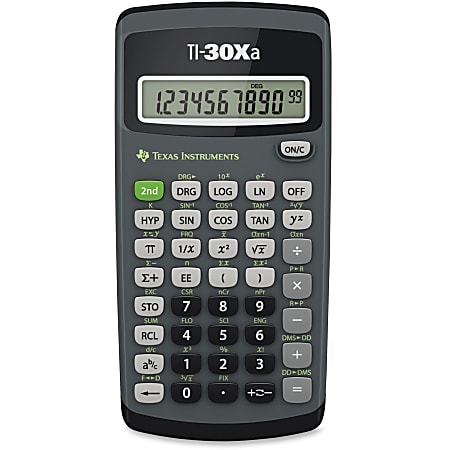 Figure 1 TI 30XA (Texas Instrument)
Functions
Trigonometry
Hyperbolics
Logs and antilogs
Convert angles from degrees to radians to grads
%, x²,x3, ¹/x, xˆy, π, x!
Fixed decimal capability
One-variable statistics
AOS (Algebraic Operating System)
Three memory variables
Scientific and engineering notation
The Texas Instruments 30XA is a scientific calculator used as an aid to perform various calculation.
Including: 
Fraction/decimal conversions
Change improper fractions to mixed numbers 
Automatic simplification of fractions
Negation key
One constant
Combinations and permutations
Outermost Components:
Outermost components:
The casing of the TI 30xA is constructed of plastic with a machined emblem and added texture. An impact resistance cover is included to protect the internal and external integrity of the calculator.
Dimensions of the device - 
Depth	 0.8 in.
Height 6.0 in.
Width	3.1 in.
Display
The front of the calculator has an LCD Display. More specifically, the liquid crystal display (LCD) uses the light adjustable properties of liquid crystals in combination with polarizers, and the use of a backlighting or reflector to produce monochrome text.
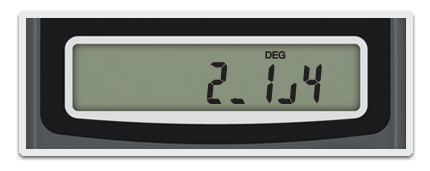 Figure 2:  LCD display technology (Texas Instruments)
Internal Components:The TI 30XA is a calculator powered by two internal LR44 batteries.The LR44 battery features a diameter of 11.6 mm (0.457 inches) and a height of 5.4 mm (0.213 inches). The LR44 battery is typically a 1.5 Volt coin cell alkaline battery with an operating temperature ranging from 32°F- 140°F, while the optimal temperature is 68°F. This is battery may last up to a year depending on use and external ambient conditions.
Once the batteries do need to be replaced, a Phillips #1 screwdriver is required. There are 6 screws on the back which will be loosened to reveal two panels, the front, and the back, once that is completed the plastic spring mechanism and metal connector will be accessible.
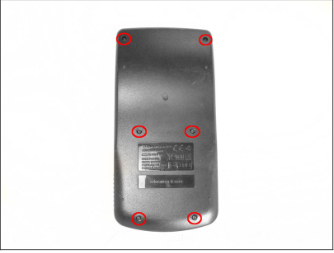 Internal Composition (Continued)
Notice: 
Refer to Fig (3) to identify the location of the screws
Refer to Fig (4) to identify the location of the LR44 batteries  


*Caution: 
- Avoid contacts with other components while replacing the battery.
Dispose of old battery properly. Do not incinerate or leave where child may find.
Figure 3: Location of 6 screws (Ifixit guides)
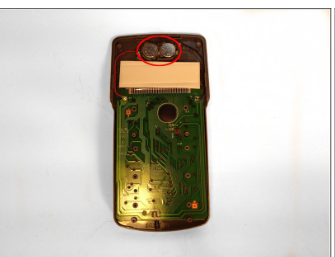 Figure 4: Location of LR44 Batteries and the microprocessor and integrated circuits (Ifixit guide)
Internal Components (Continued)
The TI 30XA features a microchip, which utilizes silicon to produce various electrical outputs. Additionally, the inside of the calculator features the microprocessor, which is responsible for performing the large array of calculation the user may input.
Closing Remarks
Thank you for taking the time to attend this technical description presentation on the Texas Instrument 30XA. As you may now have learned the TI 30XA utilizes various components, from the physical buttons to enter numbers, symbols, operators, to the two batteries powering the device, to the microprocessor working in sync to provide the user with an efficient way to perform calculations ranging from general mathematics to more complex systems.
References
The Calculator: A Brief History. https://www.schoolmart.com/2017/03/29/the-calculator-a-brief-history/. (n.d.). Retrieved March 2, 2022, from https://www.schoolmart.com/2017/03/29/the-calculator-a-brief-history/ 
Texas Instruments TI 30xa Scientific Calculator - Office Depot. officedepot.com. (n.d.). Retrieved March 2, 2022, from https://www.officedepot.com/a/products/618033/Texas-Instruments-TI-30Xa-Scientific-Calculator/#Specs 
Texas Instruments ti-30xa - scientific calculator - 30xa/TBL/1L1/K - calculators. CDW.com. (n.d.). Retrieved March 2, 2022, from https://www.cdw.com/product/texas-instruments-ti-30xa-scientific-calculator/6821836 
WRQ6-PWCT: Ifixit-guide-pdfs.s3.amazonaws.com : Free download, Borrow, and streaming. Internet Archive. (n.d.). Retrieved March 2, 2022, from https://archive.org/details/perma_cc_WRQ6-PWCT
Reader's Name: 	Mathematics scholars, Professionals, Engineers, 

Reader's Job Title:	N/A

Kind of Reader:	Primary__X____             Secondary______

Reader’s Level of Education:	Proficiency in the English language and has been high school educated and above. Has a foundational understand of the operations that can be performed on a calculator.

Reader’s Attitude Toward the Topic: Interested in the history of calculators and would like to learn more about the component that make up the TI 30XA scientific calculator.

Reader’s Expectations for Topic:	Would like to be informed, and would most likely be considering, if the calculators is not owned yet, whether it fits within the range of features or functions, that the calculator would need to have for the type of project, schoolwork, and other uses.

Reader’s Expectations about the Résumé and Job Letter (as documents):	N/A

Reader’s Way of Reading the Document:	Skim it _____ Study it __X___ 
Read a portion of it ___ Which portion?

Modify it and submit it to another reader____

Reader’s Reading Skill:	Proficient 

Reader's Physical Environment:	N/A

Adapted from Markel (7th Ed.), p. 88
Audience Analysis
Audience Analysis (Continued)
Reader's Name: 	TI 30XA calculator owners, and or potential audience looking for an efficient calculator.
Reader's Job Title:	N/A
Kind of Reader:	Primary______             Secondary___X____
Reader’s Level of Education:	High school education and above. Foundation in mathematics.
Reader’s Attitude Toward the Topic:	Interested in learning more about the composition of their calculator and those who may not own one would like to become more familiar with the technology used in this calculator to make an informed decision.
Reader’s Expectations for the Topic:	Would like to gain a deeper understanding on the TI-30XA calculator.
Reader’s Expectations about the Résumé and Job Letter (as documents):	N/A
Reader’s Way of Reading the Document:	Skim it _____ Study it __X___ 
Read a portion of it ___ Which portion?
Modify it and submit it to another reader____
Reader’s Reading Skill:	 High school reading level and above.
Adapted from Markel(7th Ed.), p. 88